ПРОЕКТ Компьютерный молодёжный сленг
Составитель: Крупинин Иван, 
9А класс
Цель работы: определить положение компьютерного сленга в современном обществе.
Задачи:
- изучить условия возникновения сленга;
- ознакомиться с различными средами возникновения сленга;
– определить, что такое компьютерный сленг;
– узнать условия, необходимые для возникновения компьютерного сленга;
– изучить использование компьютерного сленга в быту, в общении и в работе;
- подобрать слова для словаря компьютерного сленга.
Сленг: Условия возникновения
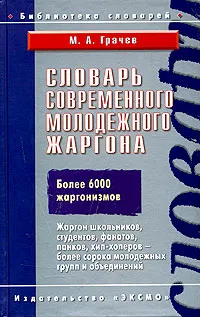 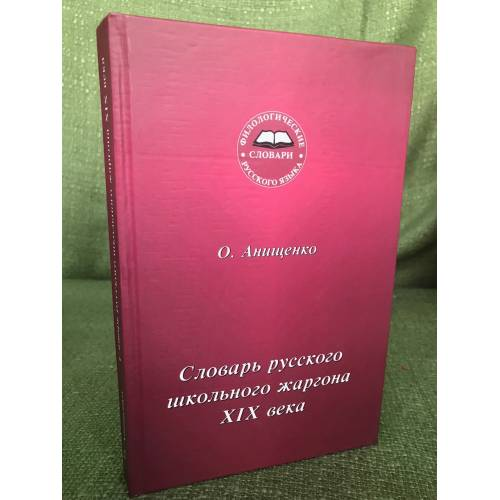 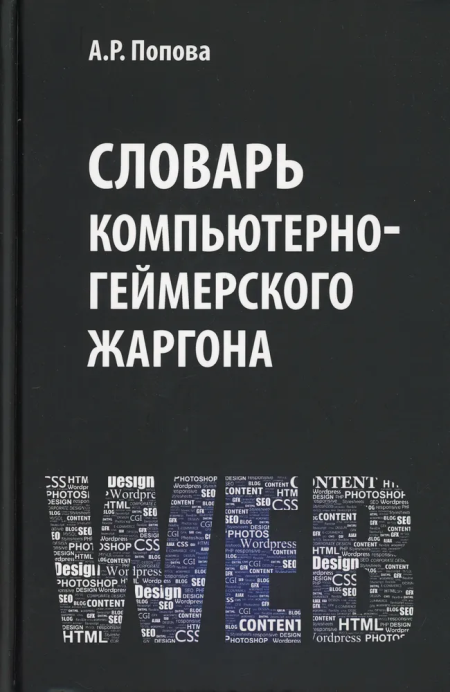 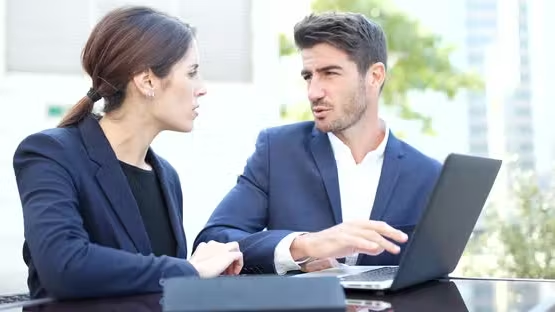 Спалиться - не сдать экзамен,
 долбежкой - бездумное, механическое заучивание,
 душкой - объект обожания,
 сторожем - ученик, который должен предупредить о появлении воспитателя и т.д.
Источники пополнения словарного запаса:
● образование абсолютно новых слов;

● метафоризация национальной лексики;

● заимствования из других языков.
Компьютерный сленг
Научно-технические термины:
(1)hard drive – (жесткий диск) устройство хранения информации, накопитель на компьютере всей информации.
(2)hyperlink – (гиперссылка) функциональный элемент веб-страниц с контекстным содержанием другого документа или файловым объектом.
Профессионализмы:
(1) customize – (настраивать самостоятельно),
(2)display – (вектор указателей на надписи активации).
Жаргонные выражения:
(1)unlimited – (безграничный) используется для названия доступа к сети Интернет, где оплачен безграничный трафик,
(2)btw – By The Way (кстати),
(3)brb – Be Right Back – скоро вернусь
(4)World Wide Web (WWW)- всемирная паутина;
Сленг и сленговые выражения:
(1)slash (слэш, косая черта) – знак на клавиатуре “/”, который определяет адресные запросы в адресной строке,
(2)minor detail (“незначительная” деталь) – выражение, которое используется в ироническом смысле для донесения смысла, что эта “деталь” вовсе не незначительная, а наоборот, является ключевой проблемой,
(3)read-only user (только читающий пользователь) – пользователь, который использует компьютер только для чтения Интернет новостей и рассылки по почте, не пользующийся остальным функционалом компьютера, в частности в программировании,
(4)That’s not a bug, that’s a feature! (это не сбой в системе, а полезная функция!) – используется в программировании при оправдании ошибки или сбоя в программе, выставляя это полезностью новой функции.
(1)Огнелис (от англ. cлова Firefox) – поморфемное калькирование английского названия браузера Firefox – программы для просматривания сайтов в сети Интернет. Fire – огонь и fox – лиса, огненная лиса или огнелис, как и в русском сленгизме, является “логотипом” данного браузера.
(2)Песочница (от англ. слова Sandbox) – пословное калькирование английского наименования жанра игр “sandbox”, где игроку, как в песочнице, предоставляются неограниченные воображением “инструменты” для создания своего продукта.
(3)Настольная игра (от англ. словосоч. Board Game) – пословное калькирование английского наименования жанра игр, где игровой процесс “протекает” на виртуальном столе, зачастую это карточные игры.
(4)Диалоговое окно (от англ. словосоч. Dialogue Window) – пословное калькирование английского словосочетания, которое характеризует специальный элемент, окно, через которое производится общение пользователя с программой компьютера и наоборот.
(5)Операционная система (от англ. словосоч. Operating System) – пословное калькирование английского словосочетания, которое обозначает набор взаимосвязанных программ, с помощью которых функционирует деятельность компьютера и его возможности.
1. Образование глаголов с помощью суффиксов -ить, -ять, -ать и др.:
(1)Бэкапить (to backup) – создавать резервные копии файлов на компьютере для восстановления потерянной информации.
(2)Бутить (to boot) – перезагружать компьютер.
(3)Крякнуть (to crack) – взломать программу.
(4)Лагать (to lag) – тормозить, медленно работать.
(5)Фиксить (to fix) – исправлять
2.Образование существительных с помощью аффиксов -ор, -ка:
(1)Архиватор (archive) – программа для упаковки файлов.
(2)Симка (SIMM) – модуль памяти SIMM, также SIM-карта.
(1)Егор схоже со словом error – ошибка;
 (2)Батон имеет сходства со словом button – кнопка;
 (3)Шаровары похоже на shareware – условно-бесплатные программы.
Использование сленга в общении
Братан  камон не будь душнилой. Флекси и чили каждый день. Пообщайся с олдами и на изи вкуришь смысл лайфы. Тя никто не будет буллить если ты чето не вбил.
Друг, будь проще. Наслаждайся и радуйся всегда. Слушай старших и поймешь, почему жить так прекрасно. Тебя никто не будет унижать, если ты чего-то не понял;
Чел позырь гайды на юбе. Тогда быстро наапаешься в гейме. Тя вгонят в тимов если ты тупо вкачаешь скилл. Не будь нубом.
Посмотри обучающие ролики на каком-нибудь интернет сервисе. Тогда быстро станешь лучше в игре. Ты найдешь команду, если станешь профессионалом. Не будь тем, кто нуждается в постоянной защите.
Использование сленга в работе 3D артиста
Традишнл  - не цифровой арт, созданный традиционными инструментами;
Референс - вспомогательное изображение;
Энвайромент - элементы мира или сцены, в которой находится персонаж;
Туториал - пошаговая инструкция по выполнения чего-либо.
Баг - ошибка или дефект;
Артефакты  - документы,  которые используют в процессе тестирования;
Билд - финальный вариант программного продукта,  который готов к тестированию.